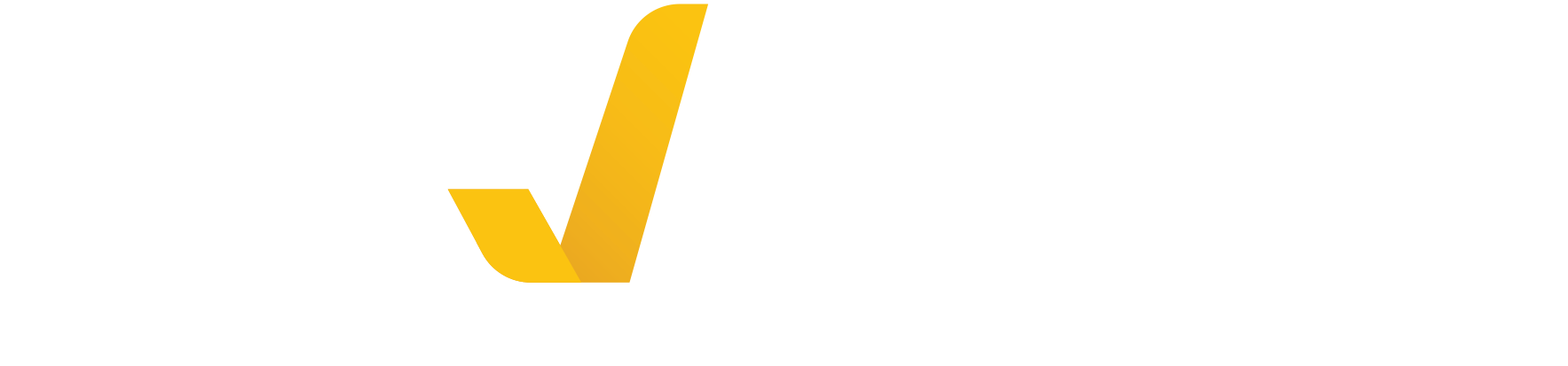 Principais assuntos de Auditoria – edição 23
01.
Propósito da Pesquisa
[Speaker Notes: Dados em texto editáveis.]
Propósito da Pesquisa
O Ibracon, com o propósito de divulgar e evidenciar a contribuição da auditoria independente para o mercado de capitais e todos os usuários da informação contábil, divulga uma nova edição do estudo que sumariza os Principais Assuntos de Auditoria (PAA) dos Relatórios dos Auditores Independentes sobre as demonstrações contábeis das mais relevantes companhias brasileiras.
A primeira edição do estudo foi realizada 2017 - referente ao ano de 2016, logo após a exigência de divulgação de PAA com a NBC TA 701. Novas edições foram publicadas em 2018 - referente ao ano de 2017 -, em 2020 – referente ano de 2019 - e a última edição divulgada em 2023, que englobou a análise dos PAAs contidos nos relatórios de auditoria dos anos de 2021 e 2022 das companhias que compõem o IBrx100.
Neste estudo, busca-se realçar a informatividade dos relatórios de auditoria, mesmo que não haja nenhum opinião modificada por parte da auditoria (ressalvas, abstenção ou negativa de opinião), e também esclarecer os pontos que, na visão da auditoria independente, representaram um maior risco de auditoria – isto é, risco de distorção relevante .
Propósito da Pesquisa
É necessário ressaltar que a divulgação dos PAAs não são indícios de que aqueles assuntos sejam potencialmente problemáticos ou que estejam relacionados ao risco do negócio; os assuntos são uma forma da auditoria independente divulgar quais assuntos a auditoria precisou dispender mais horas para a análise, seja pela complexidade, subjetividade ou que envolva estimativas, sendo assim assuntos com maior risco de auditoria, que não se confunde com o risco do negócio.
O Relatório do Auditor ainda auxilia o leitor das demonstrações contábeis com a localização dos assuntos elencados como PAA nas notas explicativas, e ainda traz uma descrição de como tais assuntos foram abordados pela equipe, uso de especialistas, os procedimentos e recomendações à administração.
O Relatório do Auditor ainda informa a adequação das demonstrações financeiras em relação às práticas contábeis e divulga sua opinião sobre a continuidade operacional da entidade segundo a NBC TA 570, norma que atualmente está em revisão pelo normatizador internacional¹.
¹ https://www.iaasb.org/consultations-projects/going-concern, acesso em 10 out 2024.
Propósito da Pesquisa
Por que existe a auditoria?
Companhias modernas e de capital aberto – separação entre propriedade e gestão;
Necessidade de prestação de contas;
Exigências contratuais;
Exigências regulatórias;
Credibilidade – parte externa que analisa e emite uma opinião independente sobre as Demonstrações financeiras da companhia;
“Não se começa a olhar um balanço a não ser pelo parecer do auditor (agora chamado mais formalmente de Relatório do Auditor). É óbvio que o auditor está sujeito a muitas falhas. Mas se com um parecer a análise é problemática, imagine sem ele! É perda de tempo analisar demonstrações contábeis que não tem parecer de auditoria. Pois a incerteza será muito, muito maior.” (Martins, Diniz e Miranda (2018, p. 27). Análise avançada das demonstrações contábeis: uma abordagem crítica. 2ª ed. São Paulo: Atlas)*.
*grifo nosso
Propósito da Pesquisa
Breve resumo - Relatório do Auditor
Exprime a opinião qualificada e técnica da auditoria e sua abrangência (NBC TA 700):
Opinião modificada (NBC TA 705);
Opinião não modificada.
Ênfase e/ou outros assuntos (NBC TA 706);
Continuidade operacional (NBC TA 570);
Informações comparativas (NBC TA 710);
Principais Assuntos de Auditoria (NBC TA 701):
Pontos relevantes durante os trabalhos de auditoria;
Explicitação dos motivos do porquê tal assunto foi elencado como PAA;
Como o assunto foi conduzido pela auditoria;
Localização do assunto nas Demonstrações (Notas explicativas)
Responsabilidade da administração e da governança pelas Demonstrações;
Responsabilidade dos auditores pela auditoria das Demonstrações.
[Speaker Notes: Informações comparativas – quando o auditor antecessor não é o mesmo (geralmente divulgado em outros assuntos).]
Propósito da Pesquisa
Lendo o relatório do Auditor:
PAA  e Notas Explicativas
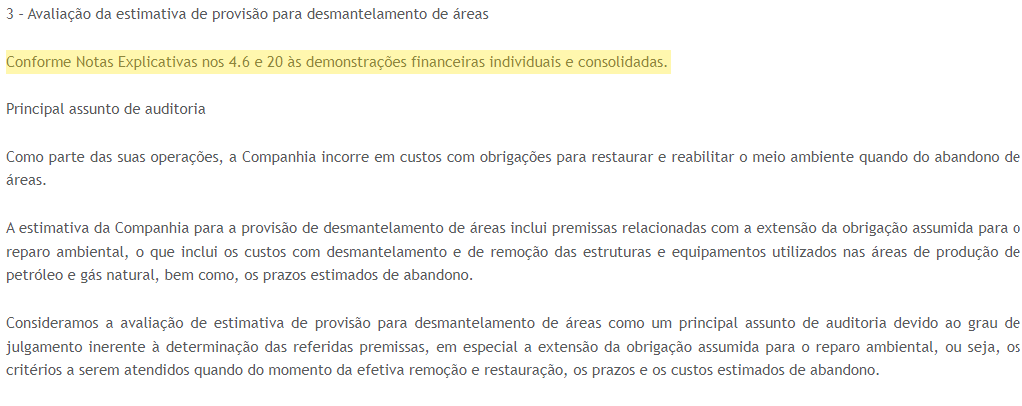 [Speaker Notes: Exemplo Petrobras (provisão para abandono)]
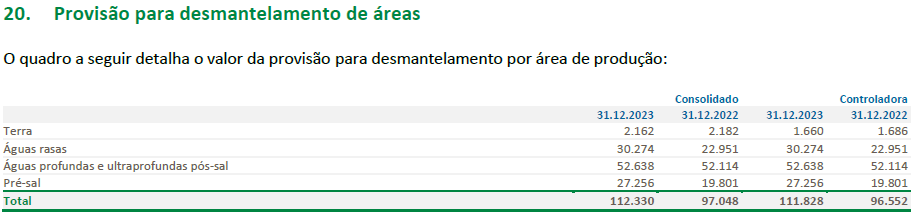 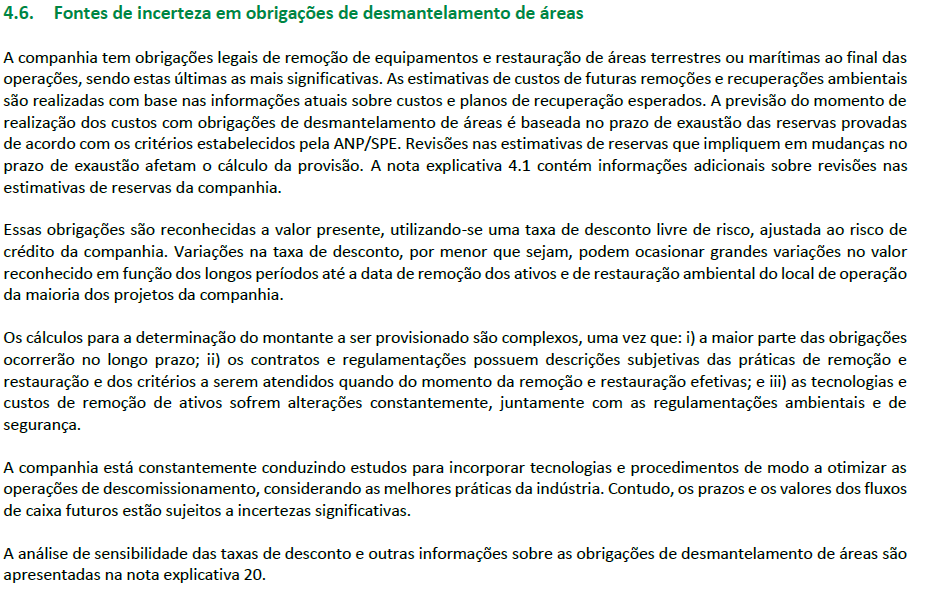 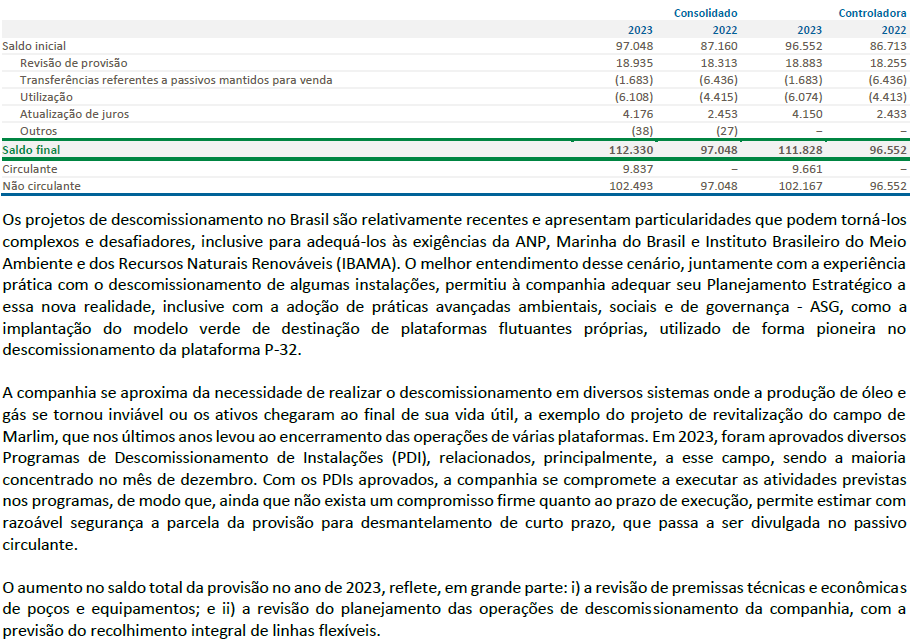 continua
[Speaker Notes: Exemplo Petrobras]
Propósito da Pesquisa
Lendo o relatório do Auditor:
Como a auditoria conduziu o assunto elencado como PAA
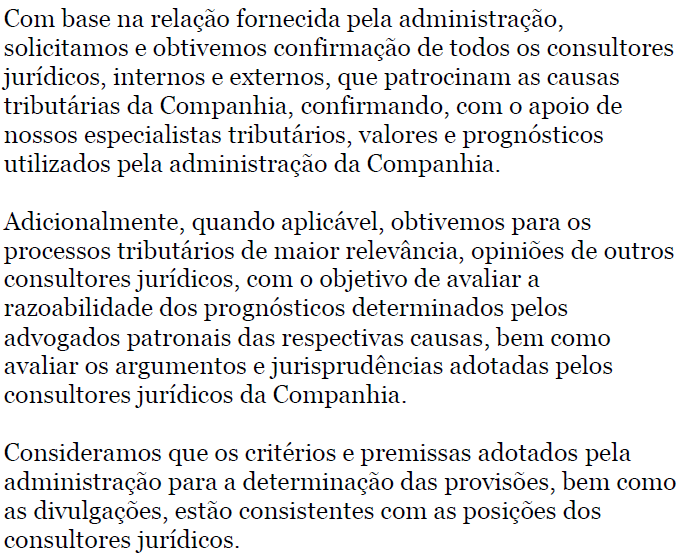 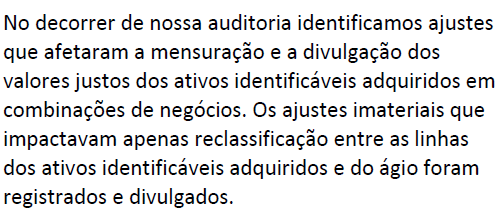 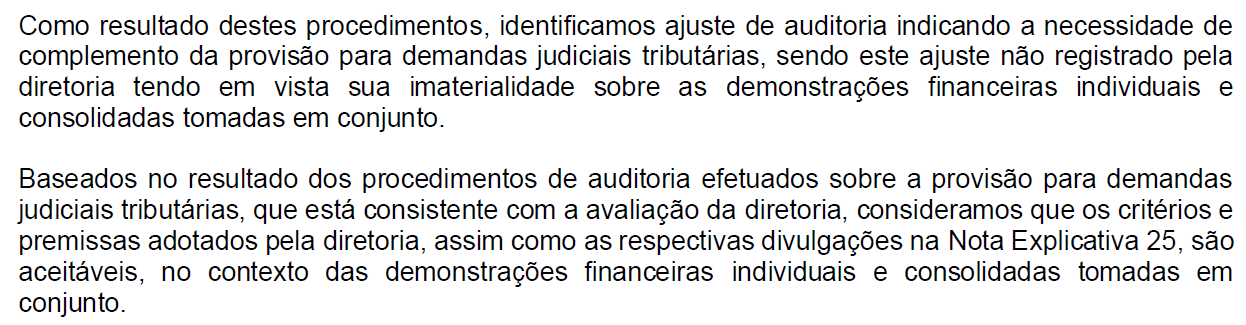 Propósito da Pesquisa
Lendo o relatório do Auditor:
Como a auditoria conduziu o assunto elencado como PAA
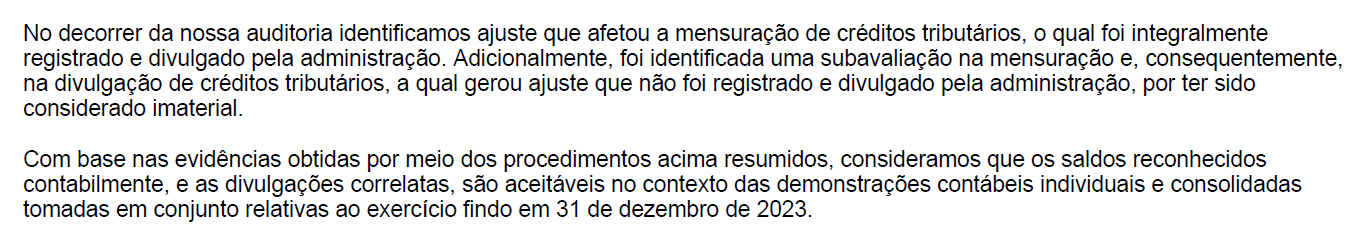 02.
Metodologia
[Speaker Notes: Dados em texto editáveis.]
Metodologia
Foram coletados os PAAs das demonstrações contábeis de 2023 ou 2023/24 (companhias cujo exercício social se encerra em 31/03).
Utilizou-se o IBRX 100 de setembro a dezembro de 2024 -  indicador do desempenho médio das cotações dos 100 ativos de maior negociabilidade e representatividade do mercado de ações brasileiro - para listar as principais companhias transacionadas em nosso mercado de capitais. Esses 100 ativos representam 96 companhias, já que algumas possuem dupla listagem.
Os relatórios foram acessados nas demonstrações contábeis anuais, seja por meio do site de relação com investidores ou do site da CVM, e os PAA foram classificados por meio da leitura e informações disponibilizadas pela auditoria responsável em cada relatório.
Os assuntos foram classificados em 29 categorias.
03.
Análises
[Speaker Notes: Dados em texto editáveis.]
3.1 Setor – Classificação B3
[Speaker Notes: Dados em texto editáveis.
Clique com o botão direito sobre o grafico e depois clique em editar dados para editar a tabela.]
3.2 Segmentos de Listagem
[Speaker Notes: Dados em texto editáveis.
Clique com o botão direito sobre o grafico e depois clique em editar dados para editar a tabela.]
3.3 Opinião da auditoria - ênfase
[Speaker Notes: Dados em texto editáveis.
Clique com o botão direito sobre o grafico e depois clique em editar dados para editar a tabela.]
3.4 Opinião da auditoria - ênfase
Possíveis insights  - ênfases de 2023:
2 ênfases relacionadas a reapresentação das demonstrações contábeis do exercício anterior;
2 ênfases relacionadas à expectativa de recebimento de créditos a receber;
5 ênfases relacionadas ao setor de saúde/financeiras –reapresentação de saldos referentes à adoção do CPC 50;
O CPC 50, que trata sobre contratos de seguros, é uma norma contábil que trouxe mudanças significativas para o setor, e envolve uma série de julgamentos e estimativas desde a identificação do contrato, mensuração e estimativas de fluxos de caixa futuros. 
7 ênfases relacionadas ao subsetor de Construção civil – Reconhecimento de Receitas;
1 ênfase relacionada à continuidade operacional de controladas.
[Speaker Notes: Dados em texto editáveis.
Duplo clique na área do grafico até aparecer um circulo, arraste o círculo até atingir a porcentagem desejada.]
3.4 Total e média de PAA por companhia
[Speaker Notes: Dados em texto editáveis.
Clique com o botão direito sobre o grafico e depois clique em editar dados para editar a tabela.]
3.4 Quantidade de PAA por assunto
[Speaker Notes: Dados em texto editáveis.
Clique com o botão direito sobre o grafico e depois clique em editar dados para editar a tabela.]
3.4 Quantidade de PAA por assunto
[Speaker Notes: Dados em texto editáveis.
Clique com o botão direito sobre o grafico e depois clique em editar dados para editar a tabela.]
3.4 Quantidade de PAA por assunto
[Speaker Notes: Dados em texto editáveis.
Clique com o botão direito sobre o grafico e depois clique em editar dados para editar a tabela.]
3.4 Quantidade de PAA por assunto
Impairment de ativos não financeiros, receitas, provisões e passivos contingentes e realização do IR/CSLL diferidos representam 54% dos assuntos analisados em 2023 (52% em 2022 e 51% em 2021);
Impairment continua sendo o PAA mais recorrente dentre as companhias que compõem o IBrX100 – principalmente pelo fato de envolver subjetividade e estimativas;
O reconhecimento de receitas também pode apresentar um grau de subjetividade, como em casos de utilidade pública e setores que englobem construção civil;
Provisões e passivos contingentes dependem de estimativas e muitas vezes de entendimento multidisciplinar, em casos que envolvem demandas judiciais, questões regulatórias entre outras;
[Speaker Notes: Dados em texto editáveis.
Duplo clique na área do grafico até aparecer um circulo, arraste o círculo até atingir a porcentagem desejada.]
3.4 Quantidade de PAA por assunto
Realização de IR/CSLL diferidos também dependem de estimativas e da avaliação da entidade de que seja provável que a companhia gere lucros tributáveis futuros para a realização dos ativos fiscais diferidos;
Redução significativa de PAA sobre combinação de negócios/reorganização societária explica em parte a redução da média de PAA nos anos de 2021 a 2023.
Um estudo realizado por firma de auditoria parceira identificou que em 2023 houve uma redução nos números de fusões e aquisições no Brasil em comparação às fusões ocorridas em 2022 e 2021¹. Essa redução também foi noticiada pela mídia².
¹KPMG Corporate Finance Ltda. Fusões e aquisições 2023 – 4º trimestre. São Paulo: KPMG, 2024. Disponível em: https://kpmg.com/br/pt/home/insights/2024/08/pesquisa-fusoes-aquisicoes-2023-4-trimestre.html. Acesso em: 11 out 2024.
²https://valor.globo.com/financas/noticia/2024/01/04/fusoes-e-aquisicoes-ensaiam-retomada-apos-queda-em-2023.ghtml. Acesso em: 11 out 2024.
[Speaker Notes: Dados em texto editáveis.
Duplo clique na área do grafico até aparecer um circulo, arraste o círculo até atingir a porcentagem desejada.]
3.5 Análise setorial - Média de PAA por companhia
[Speaker Notes: Dados em texto editáveis.
Clique com o botão direito sobre o grafico e depois clique em editar dados para editar a tabela.]
3.5 Análise setorial - PAA por assunto
[Speaker Notes: Dados em texto editáveis.
Clique com o botão direito sobre o grafico e depois clique em editar dados para editar a tabela.]
3.5 Análise setorial - PAA por assunto
[Speaker Notes: Dados em texto editáveis.
Clique com o botão direito sobre o grafico e depois clique em editar dados para editar a tabela.]
3.5 Análise setorial - PAA por assunto
[Speaker Notes: Dados em texto editáveis.
Clique com o botão direito sobre o grafico e depois clique em editar dados para editar a tabela.]
3.5 Análise setorial - PAA por assunto
[Speaker Notes: Dados em texto editáveis.
Clique com o botão direito sobre o grafico e depois clique em editar dados para editar a tabela.]
3.5 Análise setorial - PAA por assunto
[Speaker Notes: Dados em texto editáveis.
Clique com o botão direito sobre o grafico e depois clique em editar dados para editar a tabela.]
3.5 Análise setorial - PAA por assunto
[Speaker Notes: Outros assuntos engloba combinação de negócios, com 4paa em 2021 e apenas 1 em 2023.]
3.5 Análise setorial - PAA por assunto
[Speaker Notes: Dados em texto editáveis.
Clique com o botão direito sobre o grafico e depois clique em editar dados para editar a tabela.]
3.5 Análise setorial - PAA por assunto
*9 assuntos englobados nessa estatística
[Speaker Notes: Dados em texto editáveis.
Clique com o botão direito sobre o grafico e depois clique em editar dados para editar a tabela.]
3.5 Análise setorial - PAA por assunto
*8 assuntos englobados nessa estatística
[Speaker Notes: Dados em texto editáveis.
Clique com o botão direito sobre o grafico e depois clique em editar dados para editar a tabela.]
3.5 Análise setorial
A divulgação de assuntos por setor foi apresentado para destacar os assuntos mais citados de 2023, dos mais citados aos menos citados. Por esse motivo, os assuntos agrupados em “outros assuntos” são os que tiveram uma menor frequência no ano de análise mais recente.
Setores em que o impairment de ativos não financeiros não foi o assunto mais recorrente dentre as companhias:
Comunicação (apenas 2 companhias na amostra);
Petróleo, gás e biocombustíveis (provisão para abandono);
Consumo não cíclico (provisões e passivos contingentes);
Utilidade pública (concessões). 
Saúde foi o único setor cuja média de PAA aumentou de 2021 a 2023 – em parte explicada pela adoção do CPC 50.
[Speaker Notes: Dados em texto editáveis.
Duplo clique na área do grafico até aparecer um circulo, arraste o círculo até atingir a porcentagem desejada.]
04.
Considerações finais
[Speaker Notes: Dados em texto editáveis.]
4. Considerações finais
Possíveis insights:
A leitura do Relatório do Auditor propicia ao usuário da demonstração contábil um entendimento sobre quais assuntos a auditoria julgou mais relevantes sob a ótica dos riscos de auditoria;
Além da opinião do auditor, os PAAs auxiliam o usuário a entender de que forma auditoria conduziu seus trabalhos a depender do assunto, o auxilia a localizá-lo nas extensas notas explicativas disponibilizadas nas demonstrações contábeis das companhias, considerando a relevância e materialidade do tema para a entidade auditada;
Através dos PAAs é possível conhecer práticas comuns ao setor (como mudanças na mensuração de contratos de seguros com a adoção do CPC 50 em 2023, ou o reconhecimento de receitas na construção civil através do percentagem of completion - POC);
[Speaker Notes: Dados em texto editáveis.
Duplo clique na área do grafico até aparecer um circulo, arraste o círculo até atingir a porcentagem desejada.]
4. Considerações finais
Possíveis insights:

A leitura dos PAAs auxilia também o usuário a compreender quais valores e contas divulgadas pela companhia são derivados de estimativas e julgamentos da administração/diretoria;
Mesmo quando a auditoria entende que a administração divulgou adequadamente questões relacionadas à continuidade operacional da entidade, a auditoria traz esse destaque, seja em nota explicativa, seja através da NBC TA 570 ou ainda, caso a companhia não tenha divulgado adequadamente essas questões no julgamento da auditoria, através de opinião modificada.
[Speaker Notes: Dados em texto editáveis.
Duplo clique na área do grafico até aparecer um circulo, arraste o círculo até atingir a porcentagem desejada.]
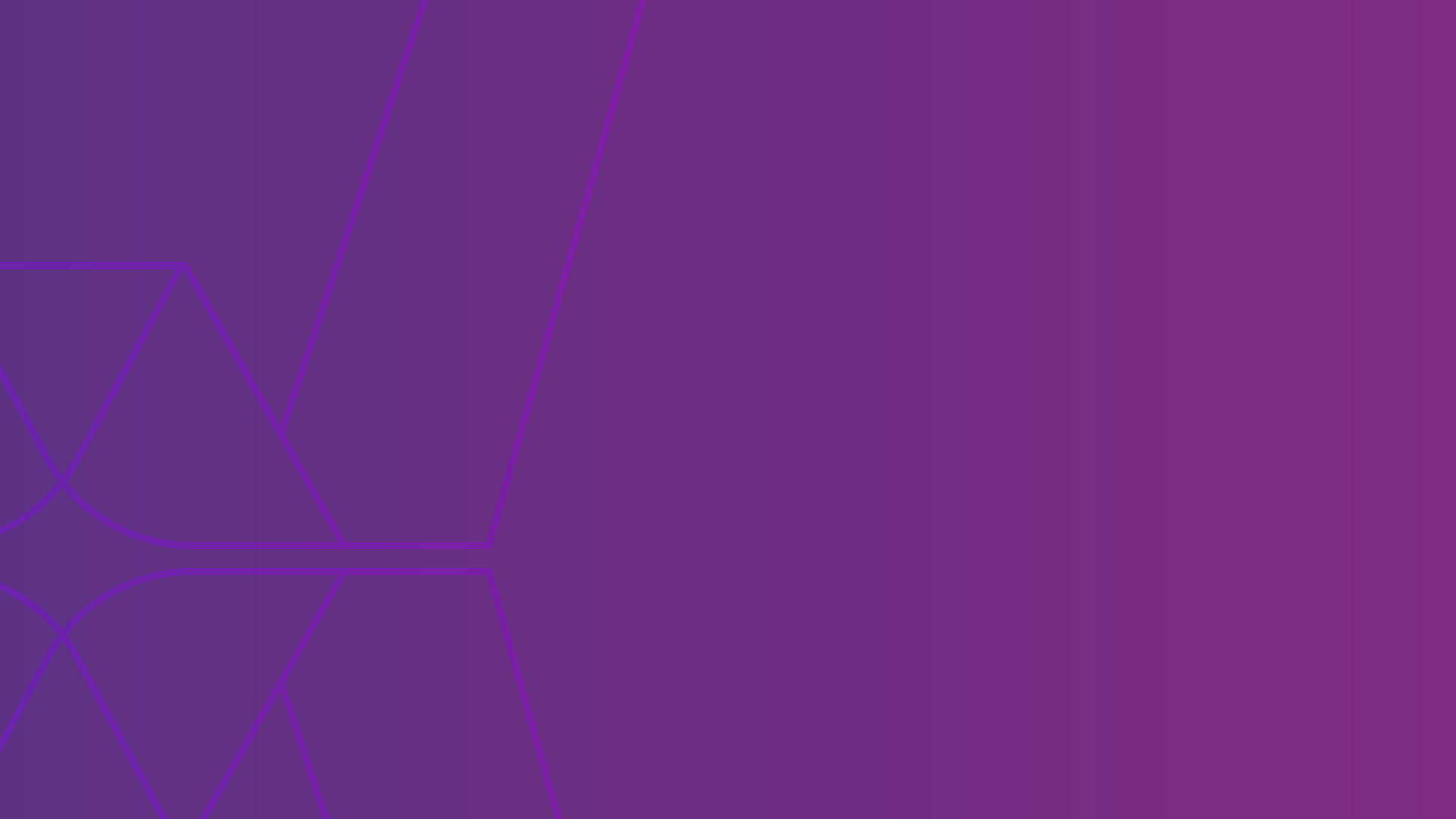 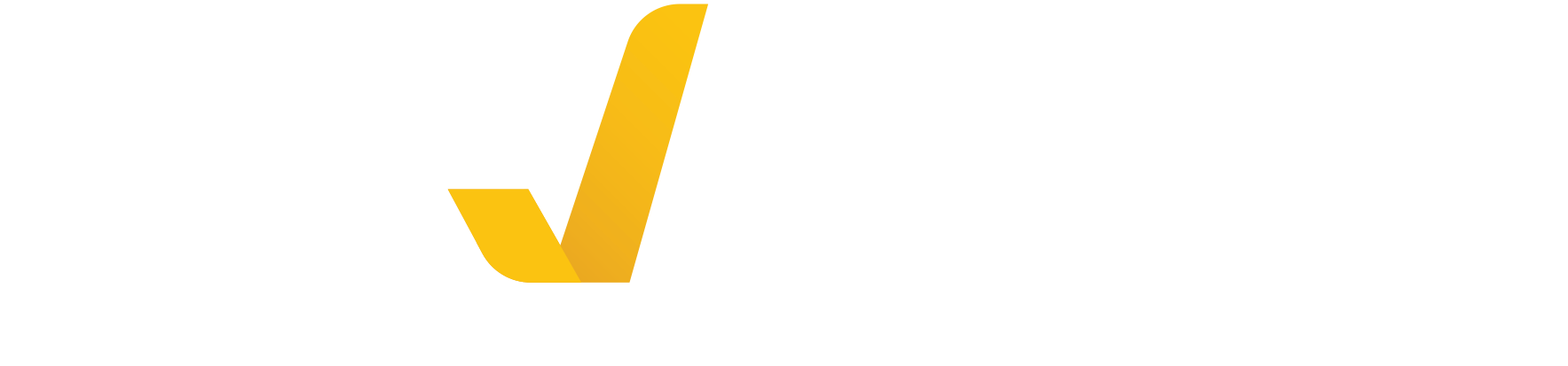 OBRIGADO!
www.ibracon.com.br
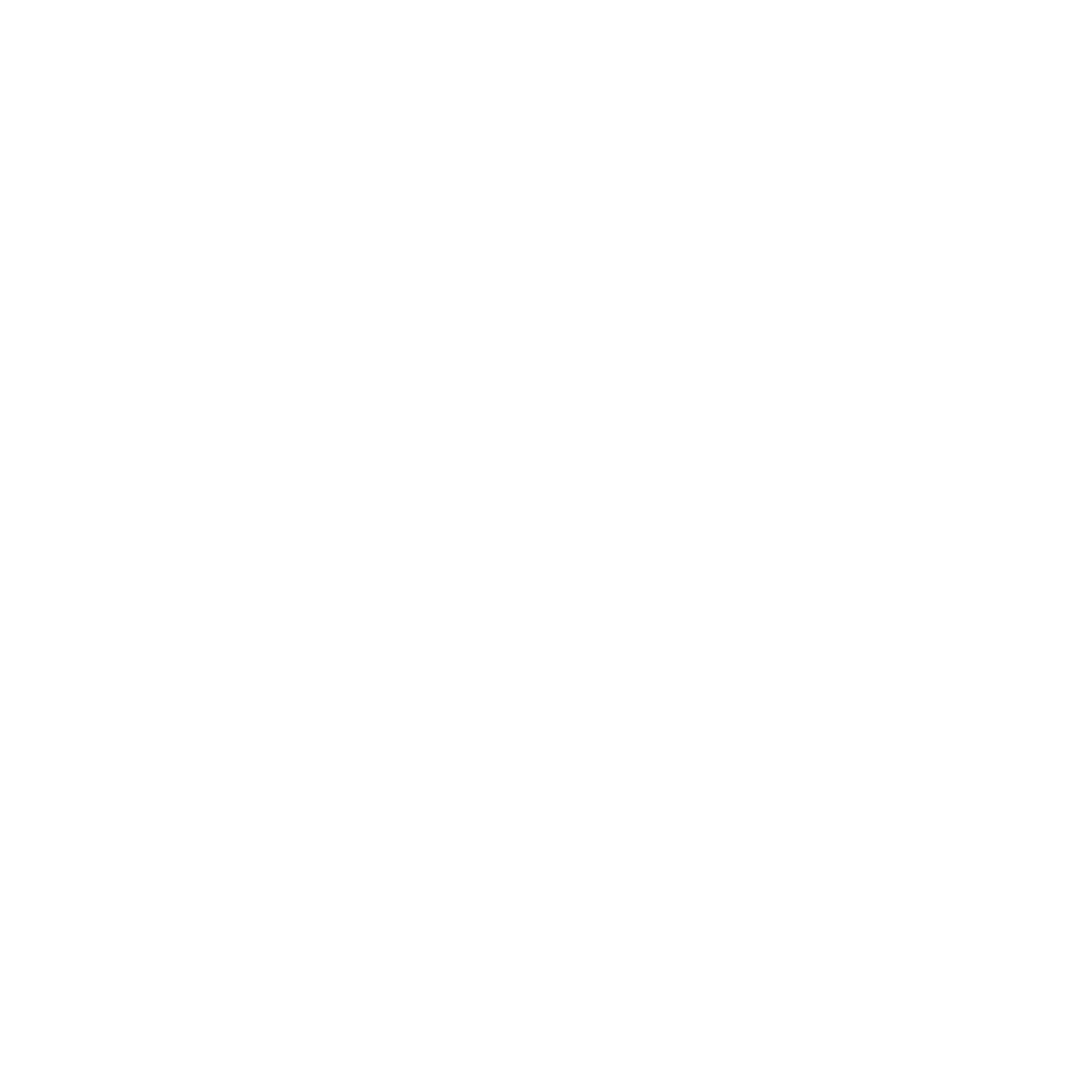 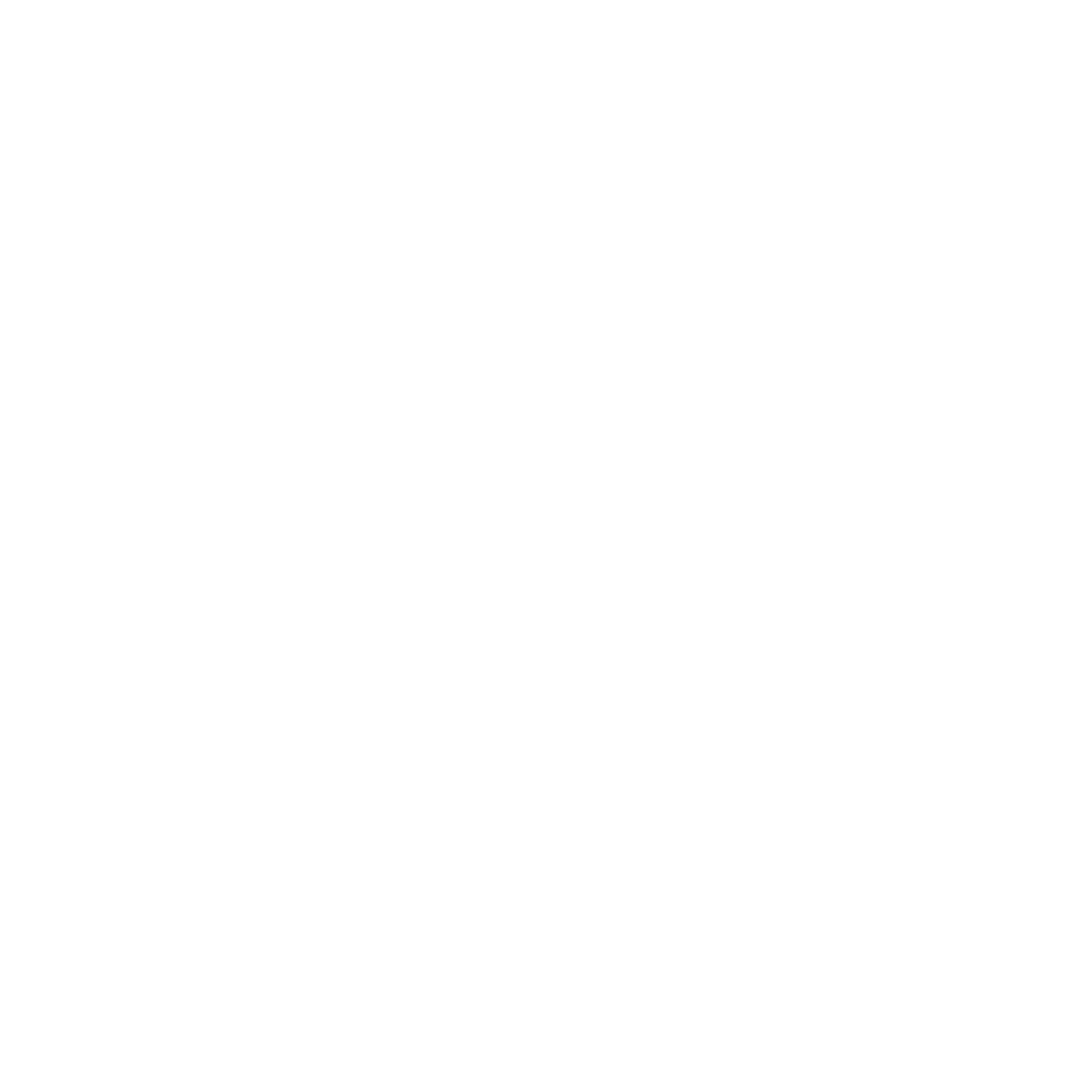 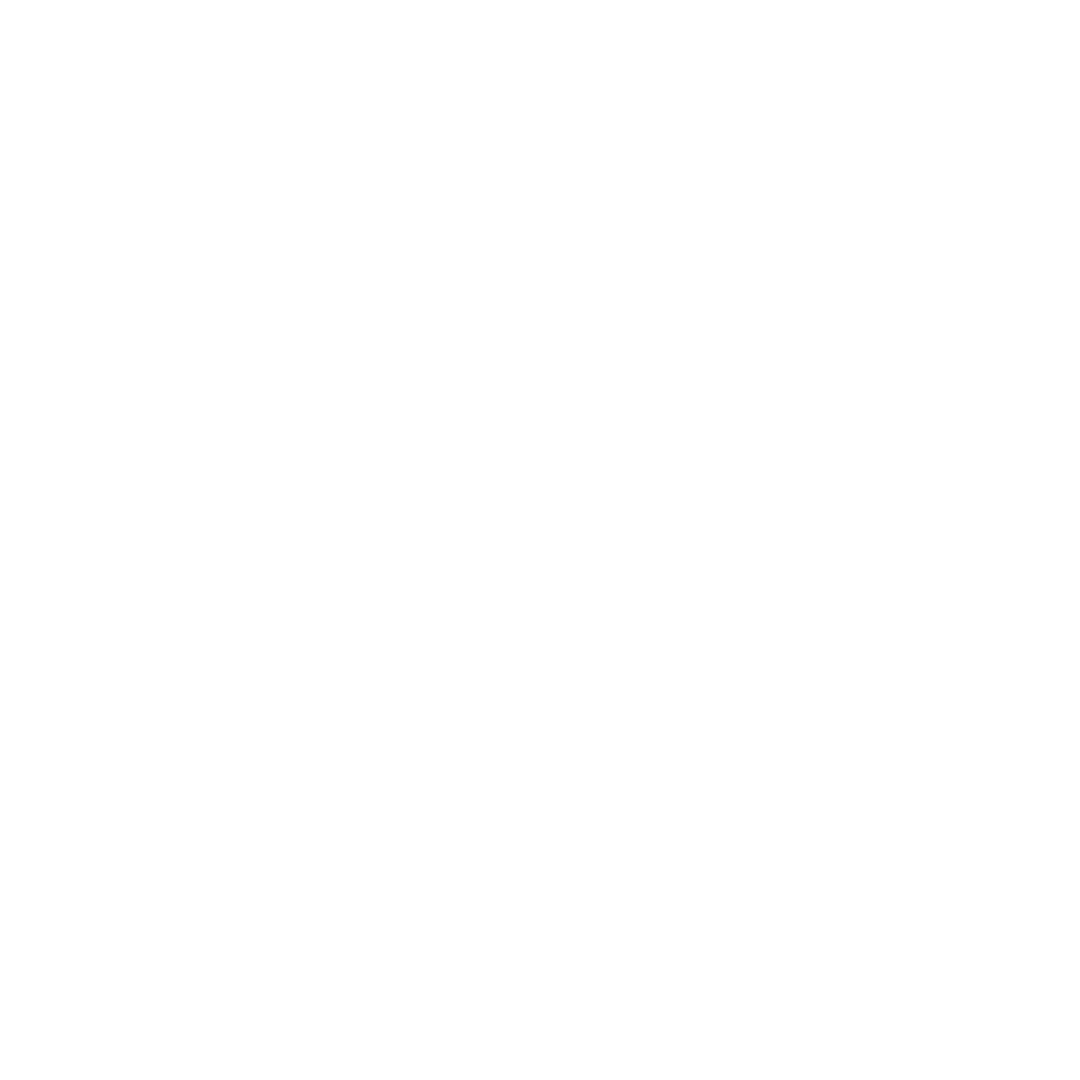 Acesse, curta e compartilhe:
3.5 Análise setorial - PAA por assunto (completo)
[Speaker Notes: Dados em texto editáveis.
Clique com o botão direito sobre o grafico e depois clique em editar dados para editar a tabela.]
3.5 Análise setorial - PAA por assunto (completo)
[Speaker Notes: Dados em texto editáveis.
Clique com o botão direito sobre o grafico e depois clique em editar dados para editar a tabela.]
3.5 Análise setorial - PAA por assunto (completo)
[Speaker Notes: Dados em texto editáveis.
Clique com o botão direito sobre o grafico e depois clique em editar dados para editar a tabela.]
3.5 Análise setorial - PAA por assunto (completo)
[Speaker Notes: Dados em texto editáveis.
Clique com o botão direito sobre o grafico e depois clique em editar dados para editar a tabela.]
3.5 Análise setorial - PAA por assunto (completo)
[Speaker Notes: Dados em texto editáveis.
Clique com o botão direito sobre o grafico e depois clique em editar dados para editar a tabela.]
3.5 Análise setorial - PAA por assunto (completo)
[Speaker Notes: Dados em texto editáveis.
Clique com o botão direito sobre o grafico e depois clique em editar dados para editar a tabela.]
3.5 Análise setorial - PAA por assunto (completo)
[Speaker Notes: Dados em texto editáveis.
Clique com o botão direito sobre o grafico e depois clique em editar dados para editar a tabela.]
02.
Título da seção
Subtítulo da seção
[Speaker Notes: Dados em texto editáveis.]
Título do slide com gráfico
[Speaker Notes: Dados em texto editáveis.
Tabela totalmente editável]
Título do slide com gráfico
01
02
03
04
Obter segurança razoável de que DCs não contém distorções relevantes derivada de erro ou fraude.
Identificar e avaliar os riscos de distorção relevante decorrente de fraude.
Obter evidências de auditoria sobre os riscos identificados, por meio da definição e implantação de respostas apropriadas (testes).
Responder adequadamente face à suspeita de ou à fraude identificada durante a auditoria.
Título do slide com gráfico
Leis e regulamentos
01.
02.
03.
04.
Código penal:
prevê sanções para
 fraudes patrimoniais.
Código Civil eLei Anticorrupção:tratam de responsabilidade civil e administrativa das pessoas jurídicas em caso de fraude e corrupção pública.
Lei de Prevenção de Lavagem de Dinheiro: requerimento de denúncia ao COAF de certas transações.
NOCLAR: resposta a descumprimento de leis 
e regulamentos.
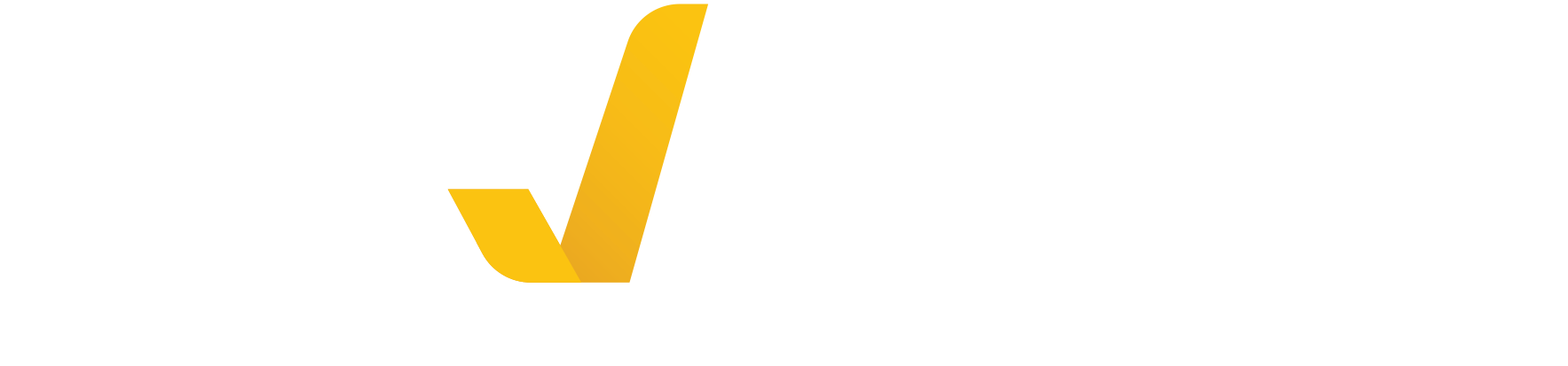 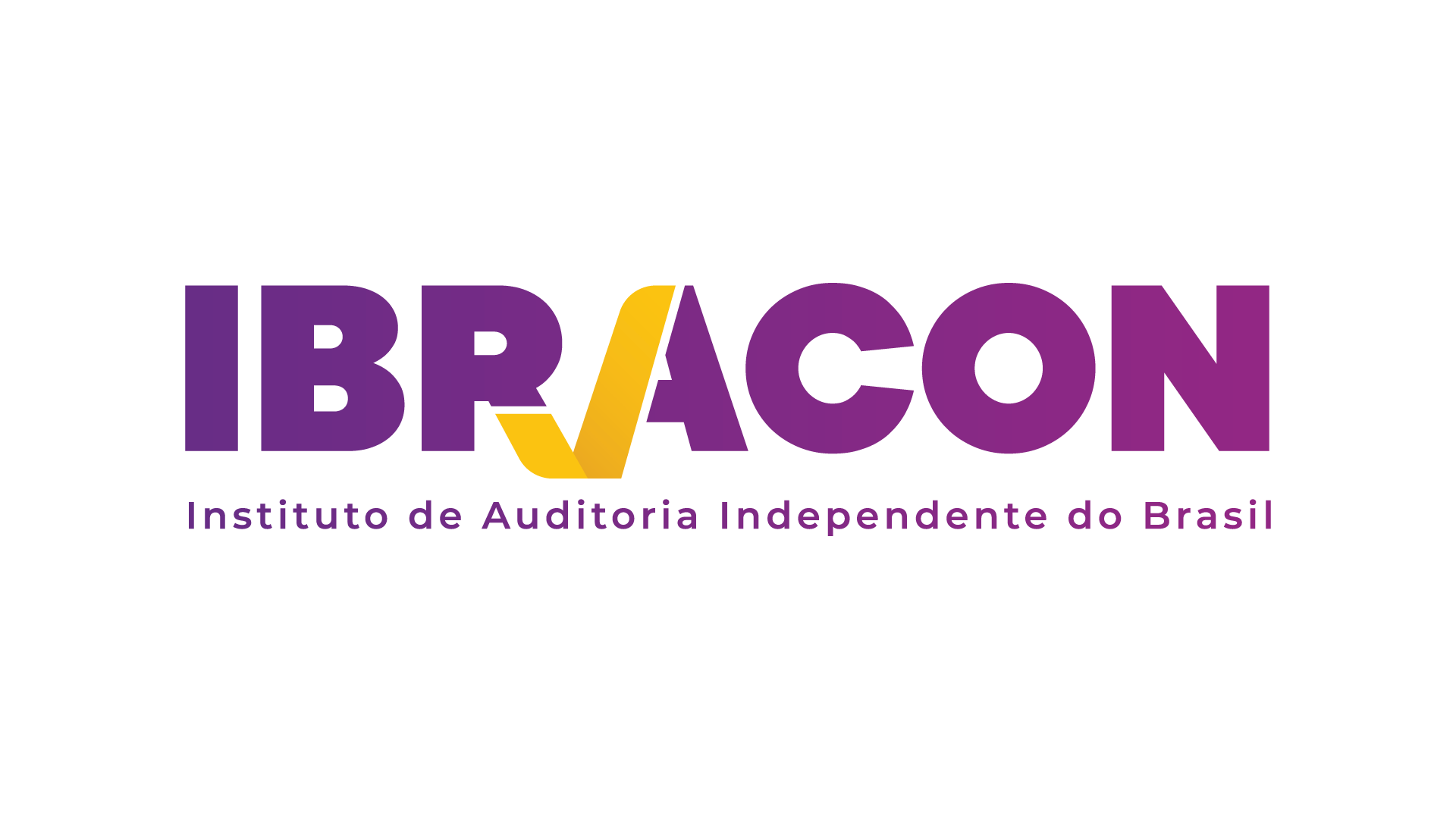 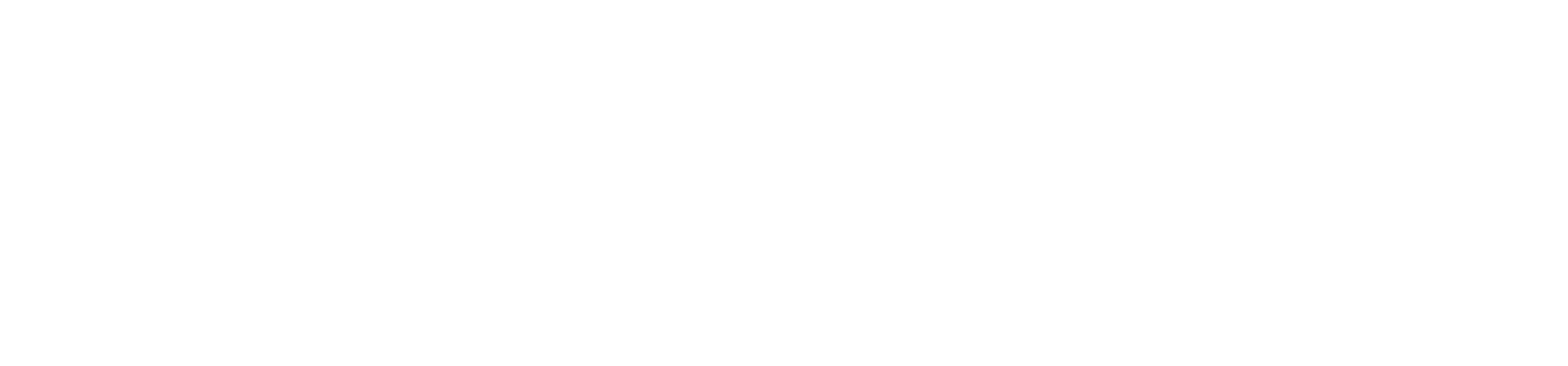